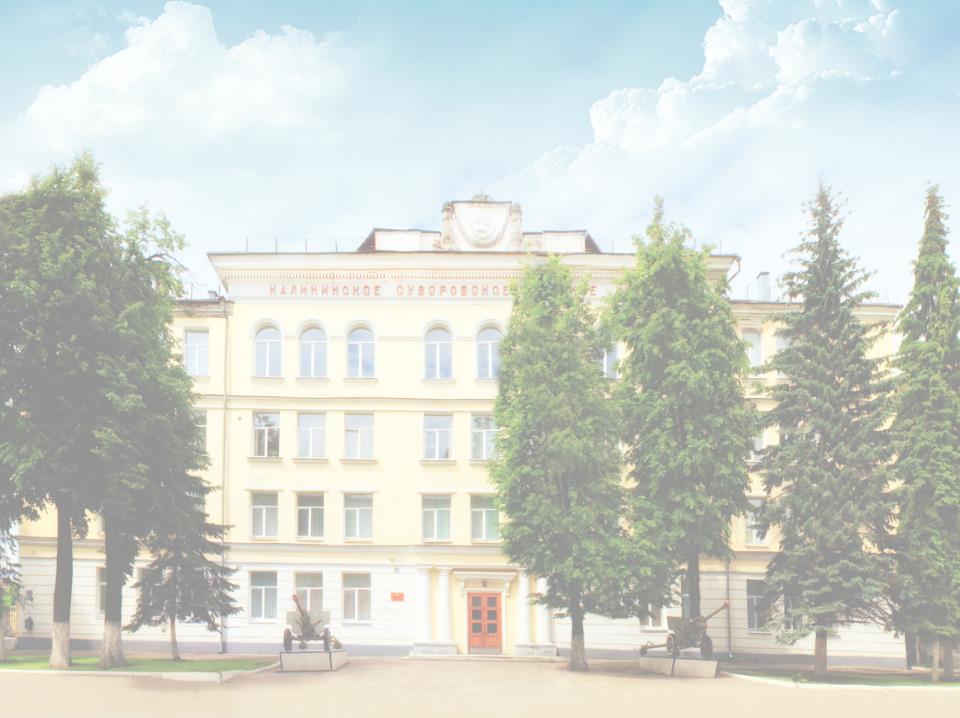 ТВЕРСКОЕ СУВОРОВСКОЕ ВОЕННОЕ УЧИЛИЩЕ                   МИНИСТЕРСТВА ОБОРОНЫ РОССИЙСКОЙ ФЕДЕРАЦИИ
ОД ИСТОРИЯ, ОБЩЕСТВОЗНАНИЕ И ГЕОГРАФИЯ
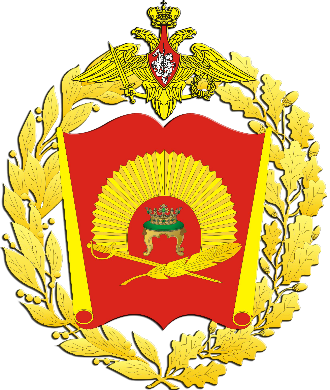 УРОК ЭКОНОМИКИ
Преподаватель географии 
Е. Сукманова
Тверь, 2013
P
S1
S
Q
Работа над ошибками«Спрос. Предложение. Рыночное равновесие»Вопрос 1.
Какое  явление отражено  на рисунке?

С чем связано перемещение  кривой предложения риса в первую очередь:
увеличением доходов потребителей.
увеличением таможенных пошлин на импорт риса,
предоставлением льготных кредитов продавцам риса,
уменьшением цен на энергоносители.
P
D1
D
Q
Работа над ошибками«Спрос. Предложение. Рыночное равновесие»Вопрос 2.
Какое  явление отражено  на рисунке?

С чем связано перемещение  кривой спроса на услуги частных медицинских клиник на соответствующем рынке: 
снижением налогов с частных клиник
рекламой средств нетрадиционной медицины 
открытием ряда муниципальных клиник
увеличением числа частных клиник
D 1
P
S1
S
Q
Работа над ошибками«Спрос. Предложение. Рыночное равновесие»Вопрос 3.
На рисунке отражены изменения предложения тропических фруктов на соответствующем рынке. 

Это перемещение может быть связано с :
уменьшением затрат  производителей фруктов,
повышением доходов потребителей,
низким урожаем тропических фруктов,
увеличением числа фирм-экспортёров.
P
D
D1
Q
Работа над ошибками«Спрос. Предложение. Рыночное равновесие»Вопрос 4.
На рисунке отражено изменение спроса на джинсовую одежду на соответствующем рынке .  

Это перемещение может быть связано со (с) : 
снижение  доходов потребителей,
модой на джинсовую одежду,
увеличением таможенных пошлин на импортную одежду,
повышением цен на энергоносители.
D
Работа над ошибками«Спрос. Предложение. Рыночное равновесие»Вопрос 5.
P
S1
S
Q
На рисунке отражены изменения предложения свежих овощей на соответствующем рынке.  

Это перемещение может быть связано с (со): 
увеличением доходов производителей свежих овощей,
снижением цен на минеральные удобрения,
увеличением платы за аренду земельных участков,
снижением цен на дизельное топливо и бензин.
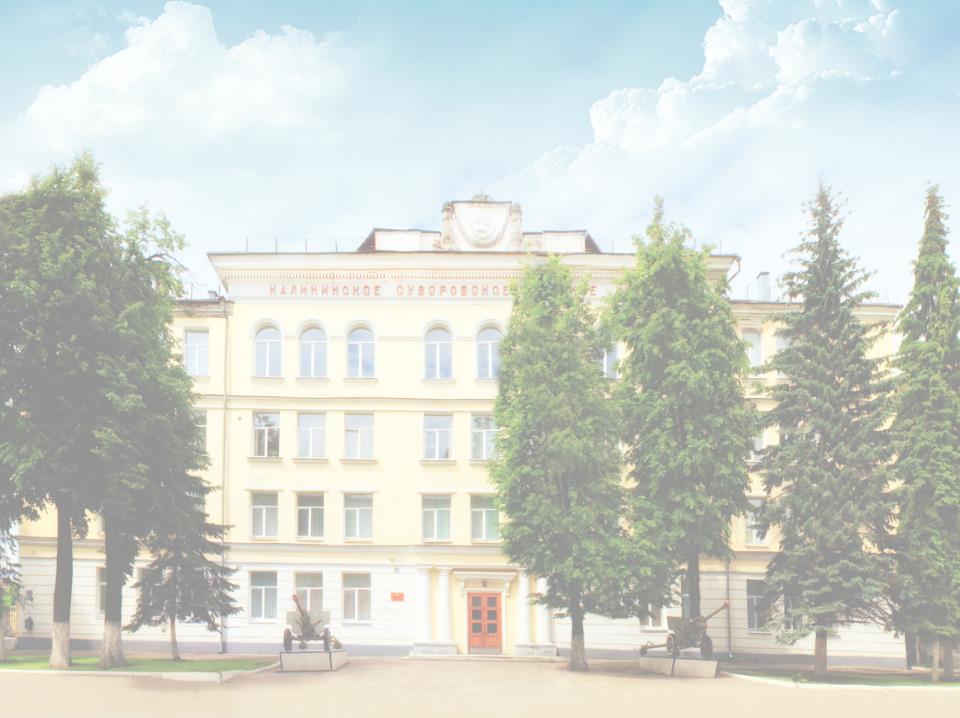 ТВЕРСКОЕ СУВОРОВСКОЕ ВОЕННОЕ УЧИЛИЩЕ                   МИНИСТЕРСТВА ОБОРОНЫ РОССИЙСКОЙ ФЕДЕРАЦИИ
ОД ИСТОРИЯ, ОБЩЕСТВОЗНАНИЕ И ГЕОГРАФИЯ
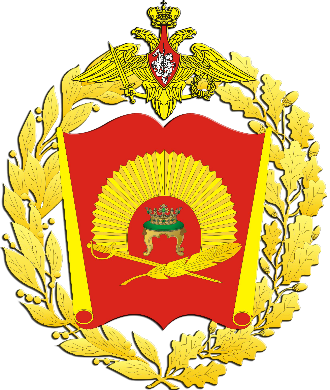 ИЗДЕРЖКИ
Преподаватель истории
Е. Сукманова
Тверь, 2013
Цели и задачи:
Изучить понятие, структуру и классификацию издержек фирмы; 

Установить взаимосвязь между величиной издержек и прибыли.
Вопросы для изучения:
Понятие издержек.
Виды издержек и их исчисление.
Кривые издержек.
Роль издержек в формировании прибыли фирмы.
Используемая литература:
Экономика: Учебник для 10-11 классов общеобразовательных учреждений. Профильный уровень образования /Под ред. С. И. Иванова. – Кн. 1. - М: Вита-Пресс, 2008. – глава 6, параграф 3,6.
Практикум по основам экономической теории:  Учебное пособие для 10-11 классов общеобразовательных учреждений. Профильный уровень образования / Под ред. С. И. Иванова. – М: Вита-Пресс, 2006.
Электронная образовательная среда училища. Тема: «Постоянные и переменные затраты»  http://mng/eos/.htm
Вопрос 1. Понятие издержек
Издержки – это затраты, связанные с производством товаров.
Все  факторы производства постоянны
Факторы производства изменяются
Краткосрочный период
Долгосрочный период
Издержки не изменяются
Издержки изменяются
Вопрос 2. Виды издержек и их исчисление
Глоссарий «Виды издержек»
Прямые издержки
Косвенные (накладные) издержки
Постоянные издержки FC (fixed costs)
Переменные издержки VC (variable costs)
Валовые (суммарные) издержки ТС (total costs)
Средние издержки 
Предельные (маржинальные) издержки
Задание: дополните кластер «Издержки»
Задание 2. Заполните матрицу «Исчисление издержек»
Вопрос 3. Кривые издержек
Графическая модель издержек
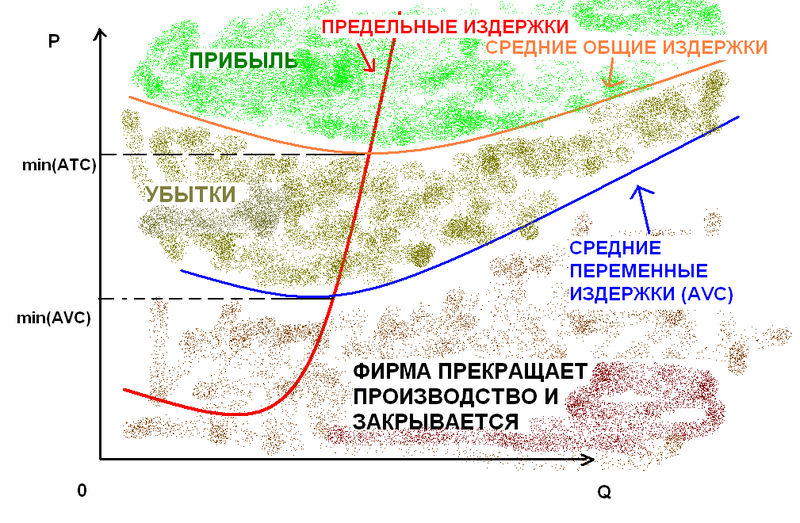 AТC = MC
Факторы, влияющие на величину издержек производства в кратковременном периоде: 
• общий выпуск продукции; 
• закон убывающей предельной производительности; 
• эффект масштаба.
Q 1
Q 2
Q 3
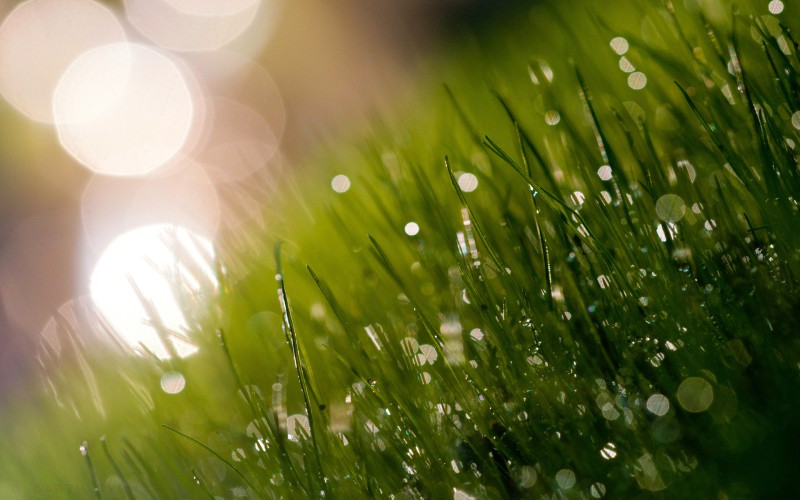 Минута релаксации
Вопрос 4. Роль издержек в формировании прибыли фирмы.Практикум
Ключ  к бинарному тесту «Верно - неверно»:
да
нет
да
да
да
нет
нет
да
Критерии оценивания: 

0 ошибок – «отлично»

1-2 ошибки – «хорошо»

3-5 ошибок – «удовлетворительно»

Более 6 ошибок – «Вы были невнимательны!»
Задание на самоподготовку
I уровень: глава 6, параграф 3,4.

II уровень: составить план ответа по теме, не менее 3 пунктов, два из которых будут развернутыми (ЕГЭ по обществознанию, часть С)
Литература для изучения на самоподготовке:
Экономика: Учебник для 10-11 классов общеобразовательных учреждений. Профильный уровень образования /Под ред. С. И. Иванова. – Кн. 1. - М: Вита-Пресс, 2008. – глава 6, параграф 3,4.
Электронная образовательная среда училища. Тема: «Постоянные и переменные затраты»  http://mng/eos/.htm